Figure 1 Flow chart representing the selection process for studies included in the review
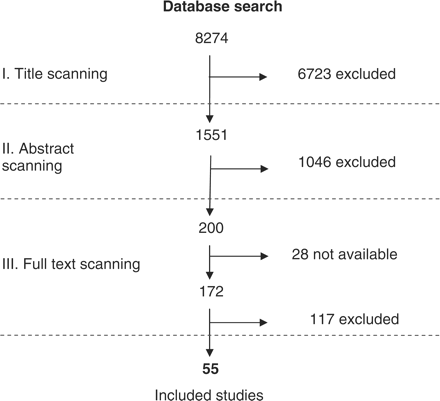 Health Policy Plan, Volume 25, Issue 1, January 2010, Pages 1–14, https://doi.org/10.1093/heapol/czp053
The content of this slide may be subject to copyright: please see the slide notes for details.
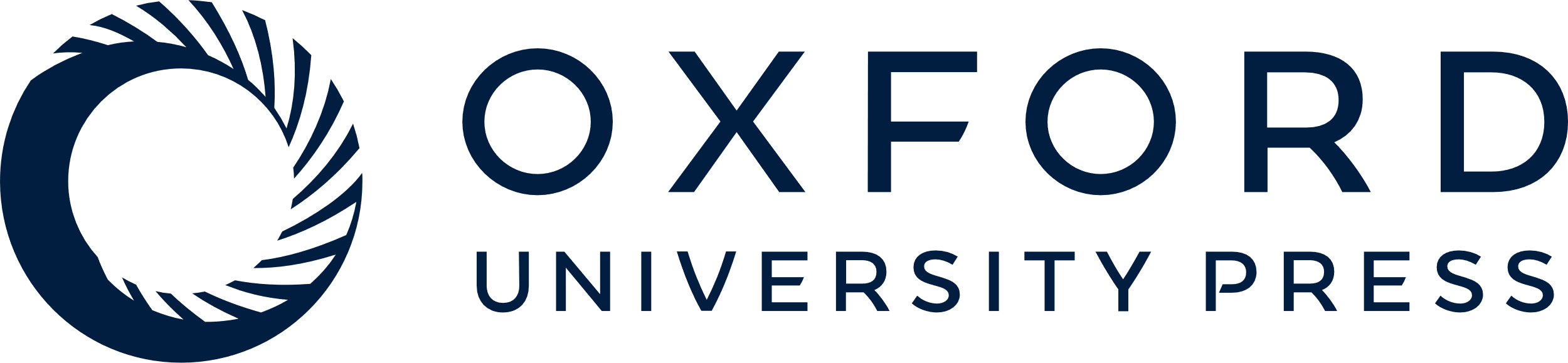 [Speaker Notes: Figure 1 Flow chart representing the selection process for studies included in the review


Unless provided in the caption above, the following copyright applies to the content of this slide: Published by Oxford University Press in association with The London School of Hygiene and Tropical Medicine © The Author 2009; all rights reserved.]
Figure 2 The extent and nature of integration by targeted health intervention and intervention success as reported in ...
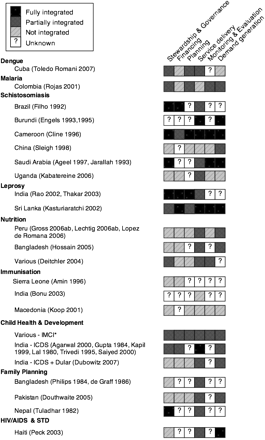 Health Policy Plan, Volume 25, Issue 1, January 2010, Pages 1–14, https://doi.org/10.1093/heapol/czp053
The content of this slide may be subject to copyright: please see the slide notes for details.
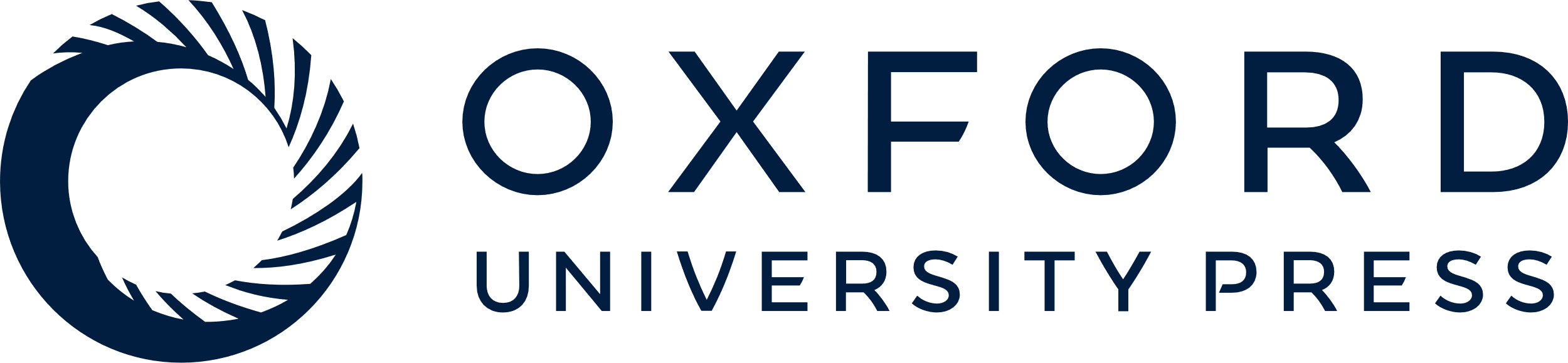 [Speaker Notes: Figure 2 The extent and nature of integration by targeted health intervention and intervention success as reported in the study


Unless provided in the caption above, the following copyright applies to the content of this slide: Published by Oxford University Press in association with The London School of Hygiene and Tropical Medicine © The Author 2009; all rights reserved.]